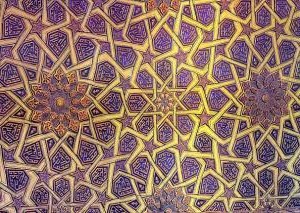 И С Л А М
ИСЛАМ 
 монотеистическая мировая религия
 
 «ислам» с арабского переводится как «покорность», «подчинение» (законам Аллаха)
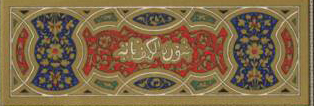 Алла́х  
С арабск.означает «Единый и Единственный Бог»

Арабское слово образуется из определенного артикля «Аль» и слова «Илях», которое имеет значение «тот, кому поклоняются», «достойный поклонения»
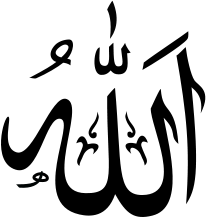 Пример написания слова АЛЛАХ простой арабской каллиграфией
Кора́н 
(араб. Аль-Куран) — священная книга мусульман
Слово «Коран»переводится с араб.  «чтение вслух», «назидание»
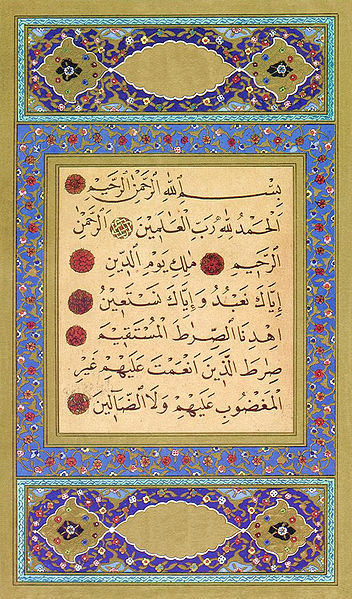 Аль-Фатих первая сура КОРАНА
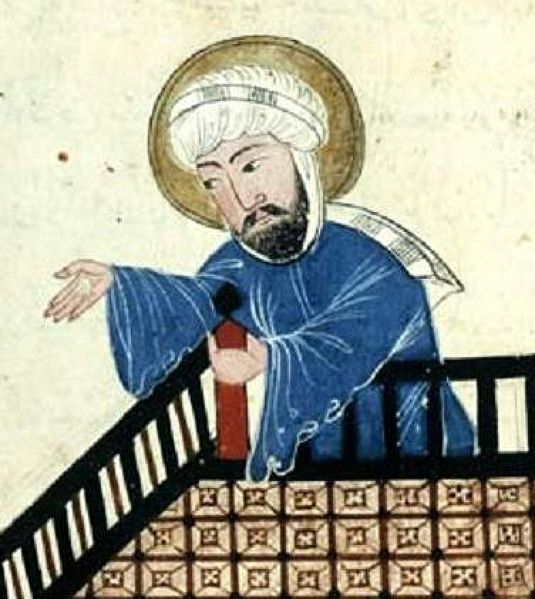 МУХАММАД Средневековое изображение
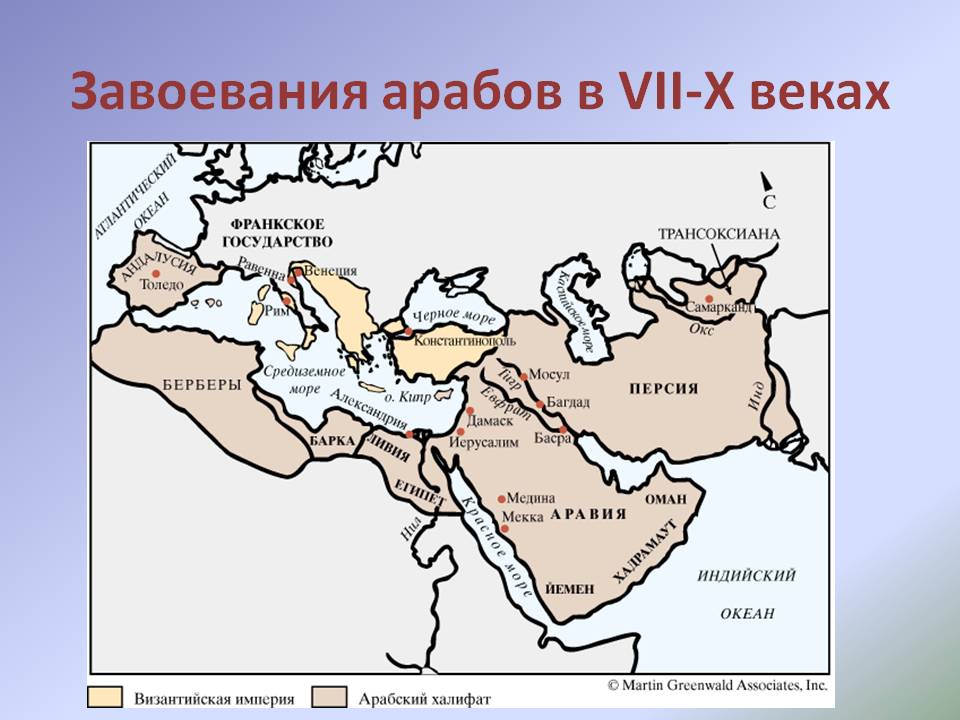 Мухаммад получил от Бога КОРАН,
который более 20 лет ему передавал ангел Джибраиль(Гавриил)
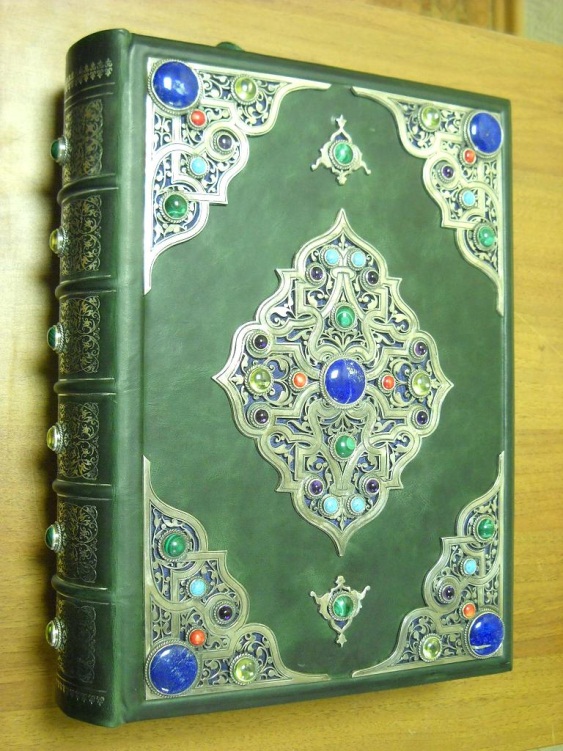 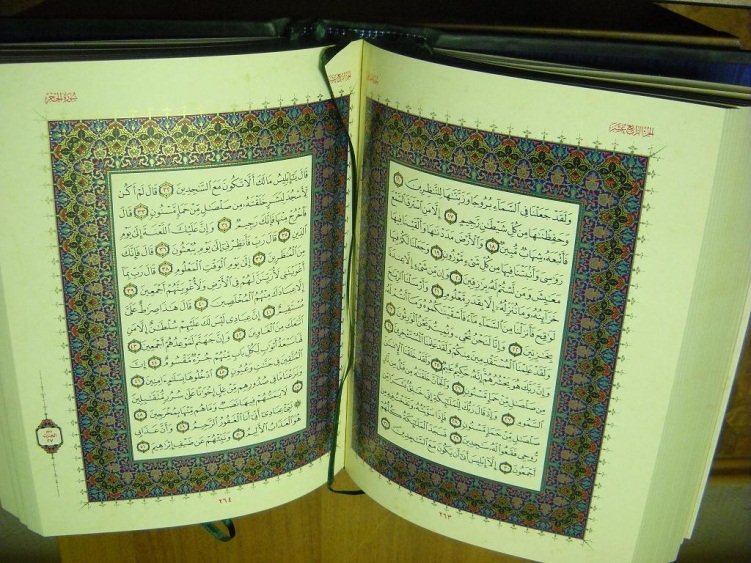 УММА
единая община мусульман
ИМАМ
 (с арабск. «предводитель»)
ХАФИЗ
 человек, который помнит Коран наизусть
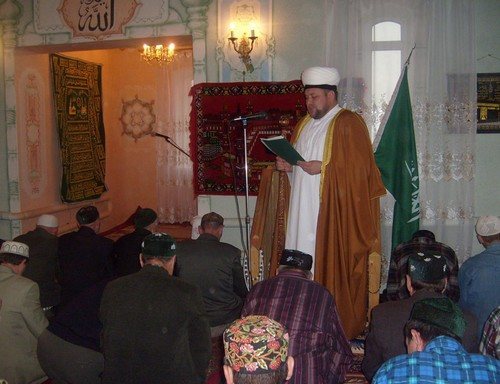 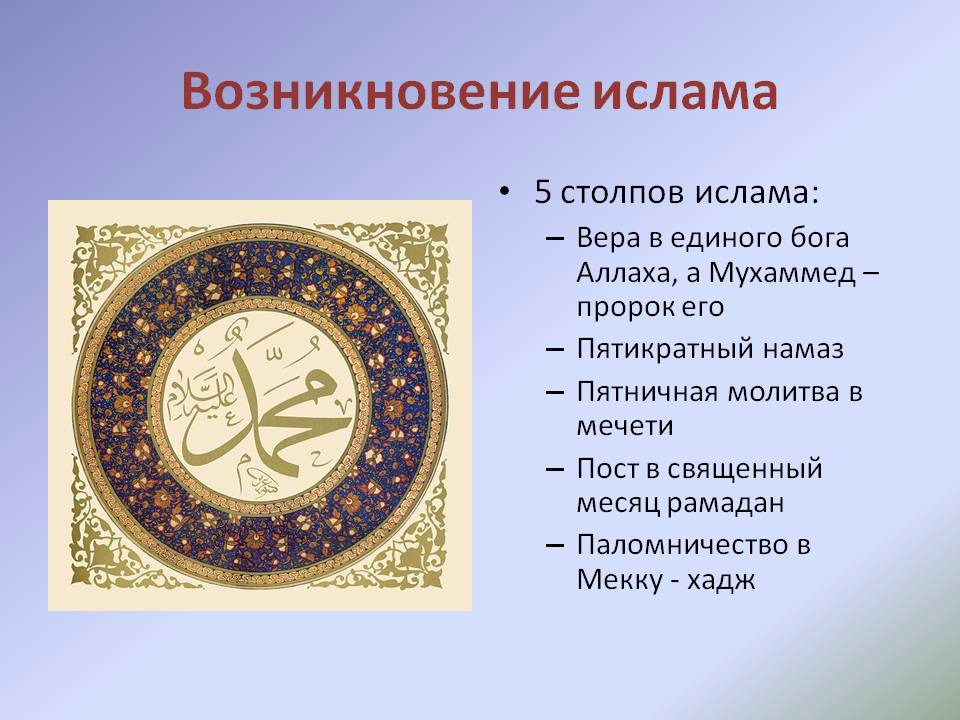 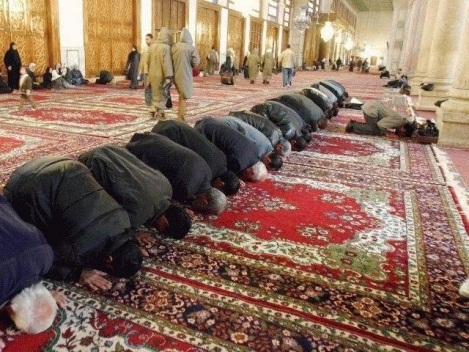 НАМАЗ
пять молитв в день
Культовые сооружения ислама
Минаре́т 
(араб. манара, «маяк») — в архитектуре ислама башня с которой муэдзин призывает верующих на молитву
Мече́ть 
(араб.-«место поклонения») — мусульманское богослужебное архитектурное сооружение
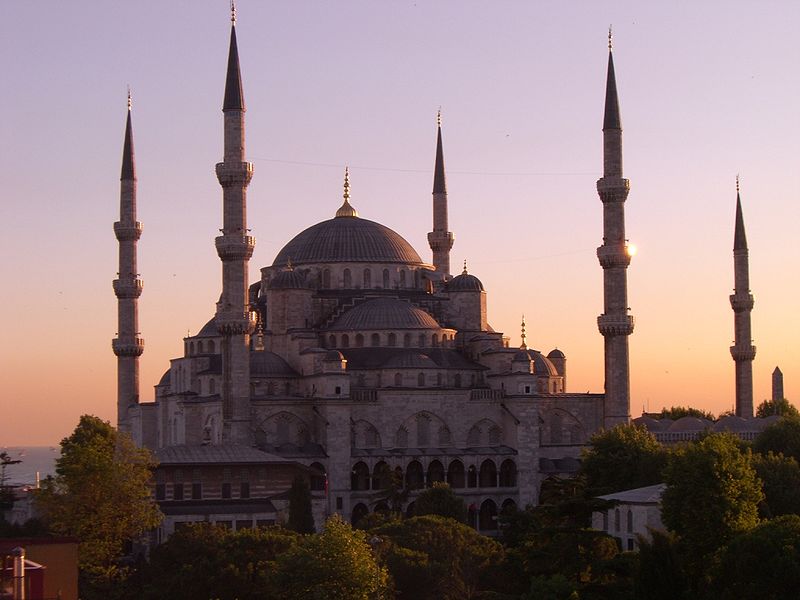 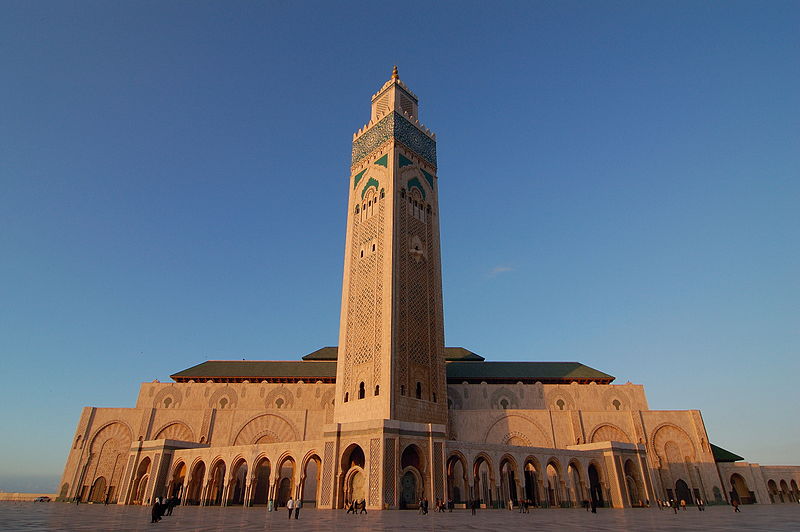 Мечеть Султанахмед в Стамбуле 1616 г.
Минарет мечети Хасана II в Касабланке 1993 г.
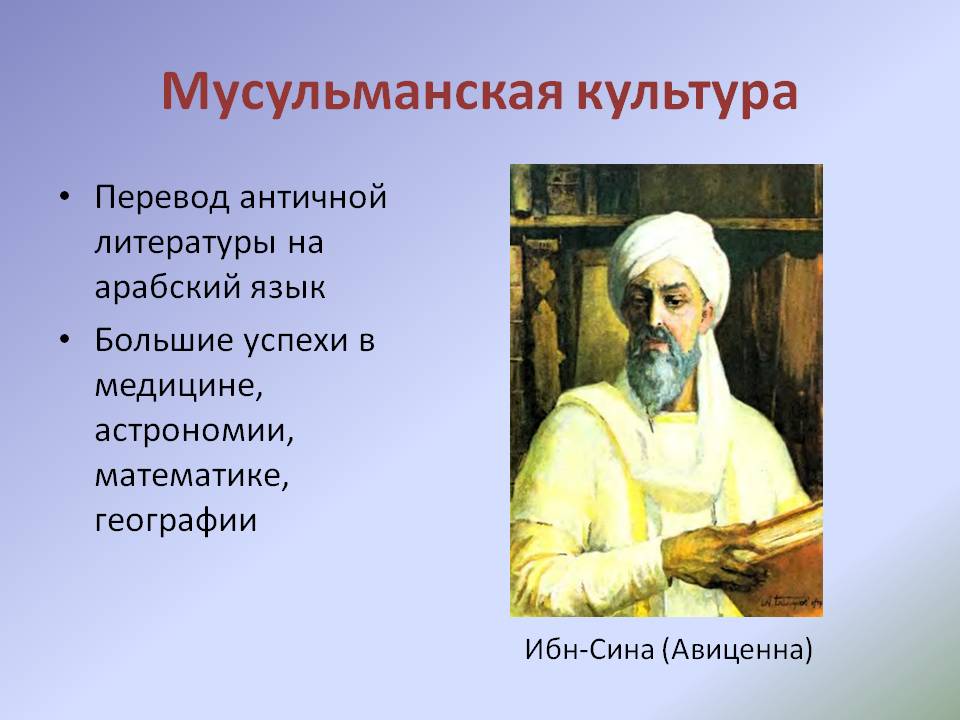 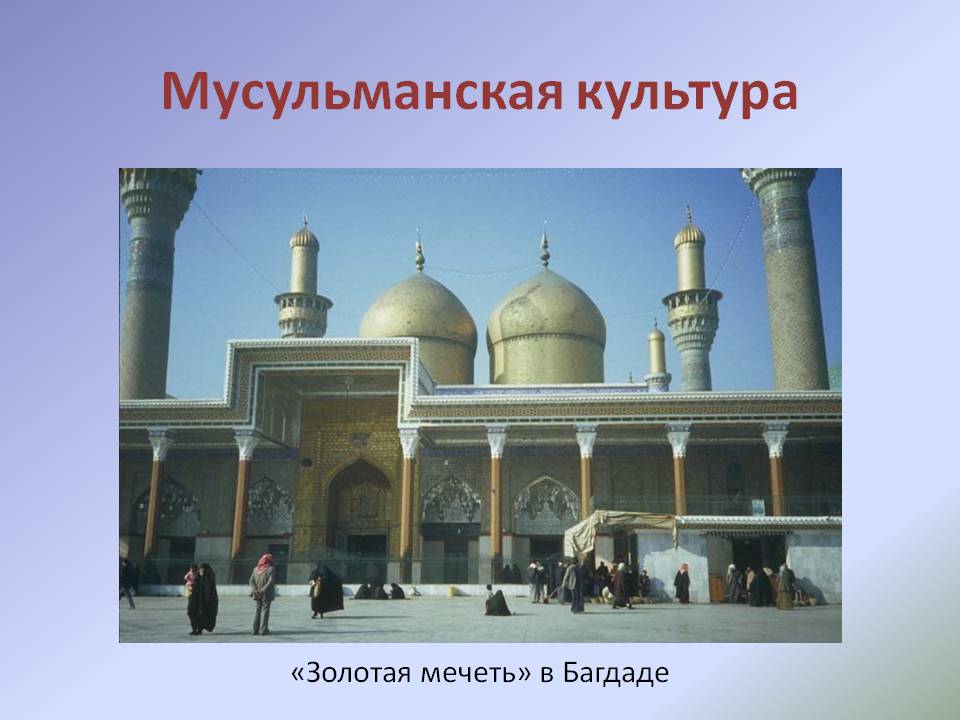 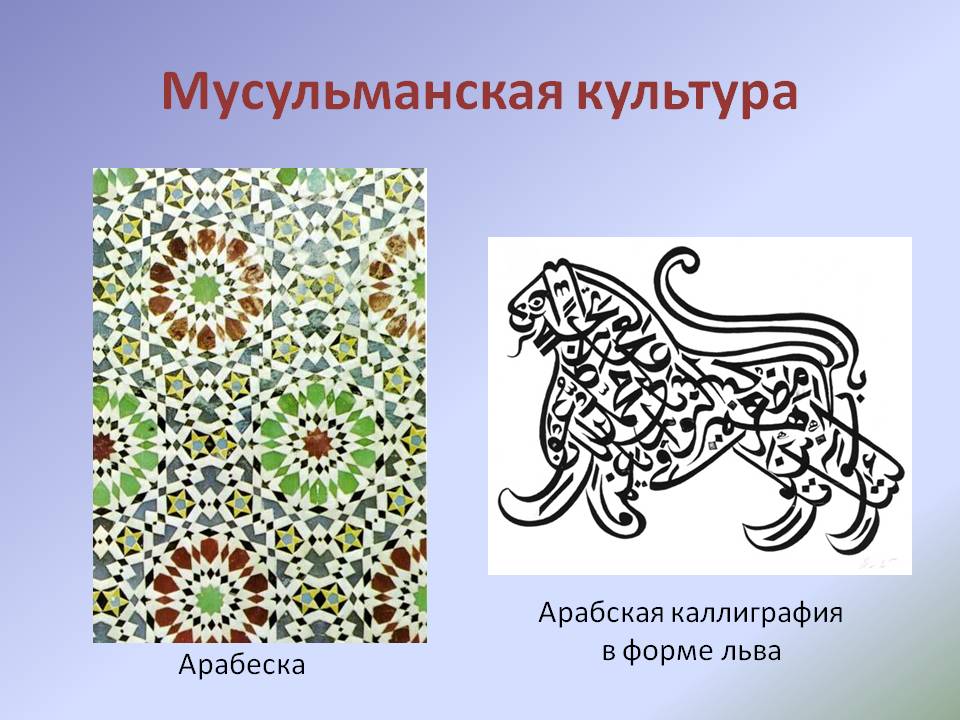 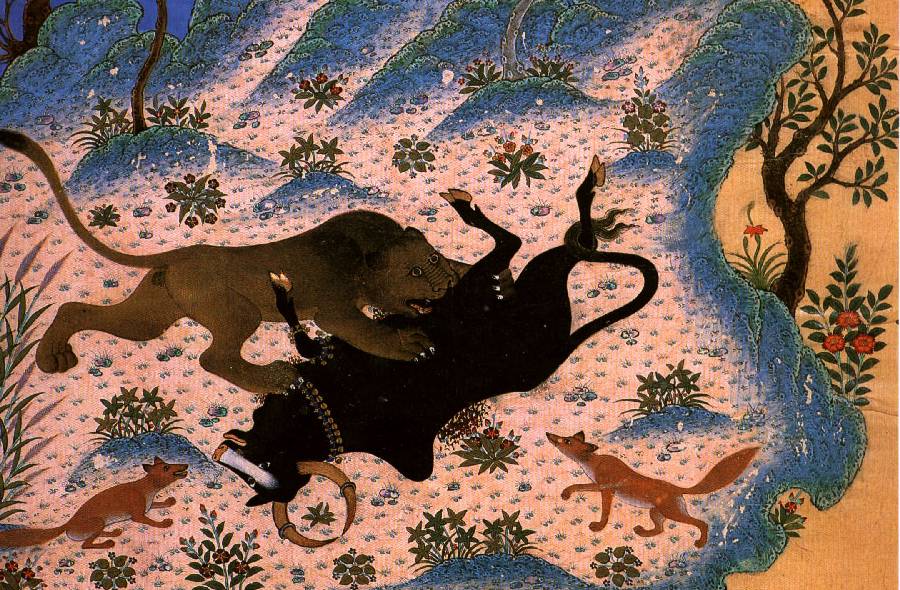 Лев, атакующий быка. Миниатюра XV в.
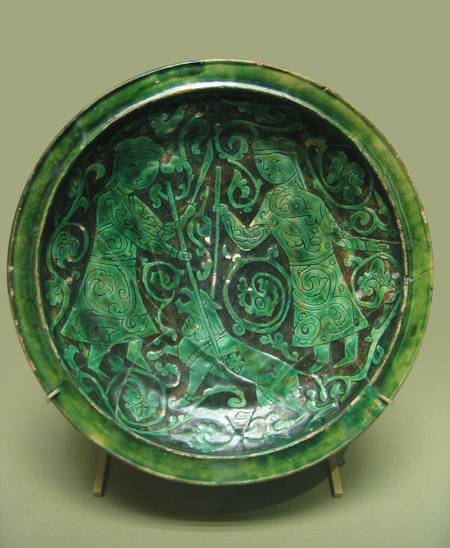 Чаша с охотниками.  XII- XIII вв.
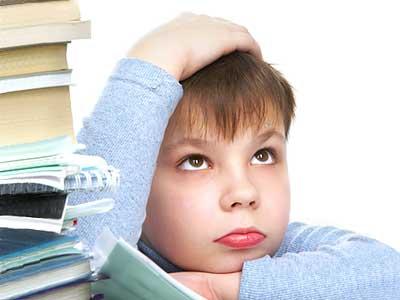 ВОПРОСЫ И
ЗАДАНИЯ
Учебник стр.13-14, 21, 23,26-27,29,32,35